Reinforcement Learning for Zone Based Multiagent PathfindingUnder Uncertainty
Jiajing Ling, Tarun Gupta, Akshat Kumar
School of Information Systems
Singapore Management University
Motivation
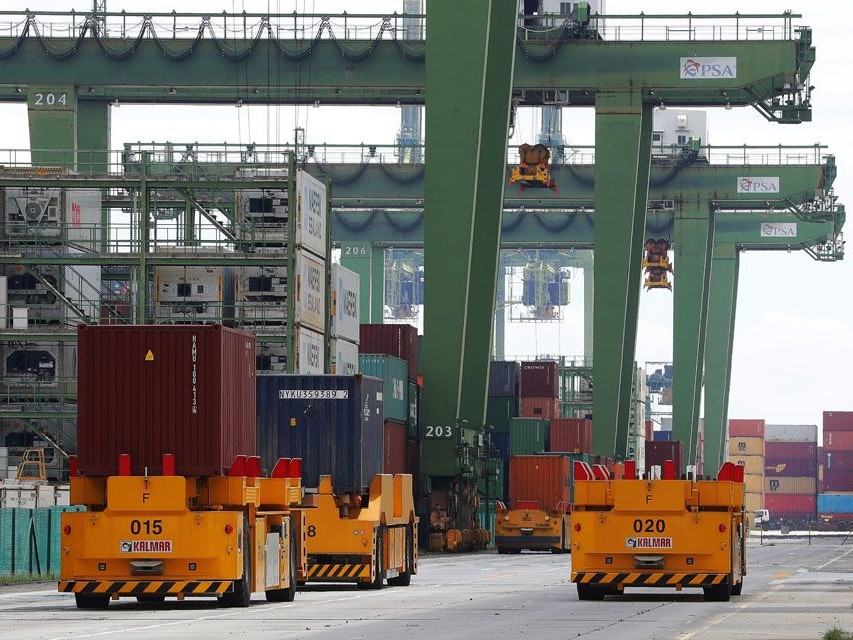 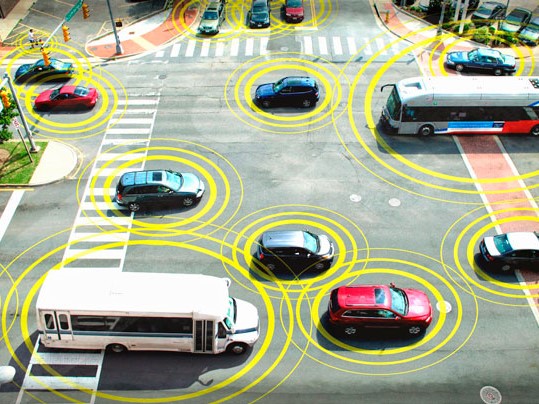 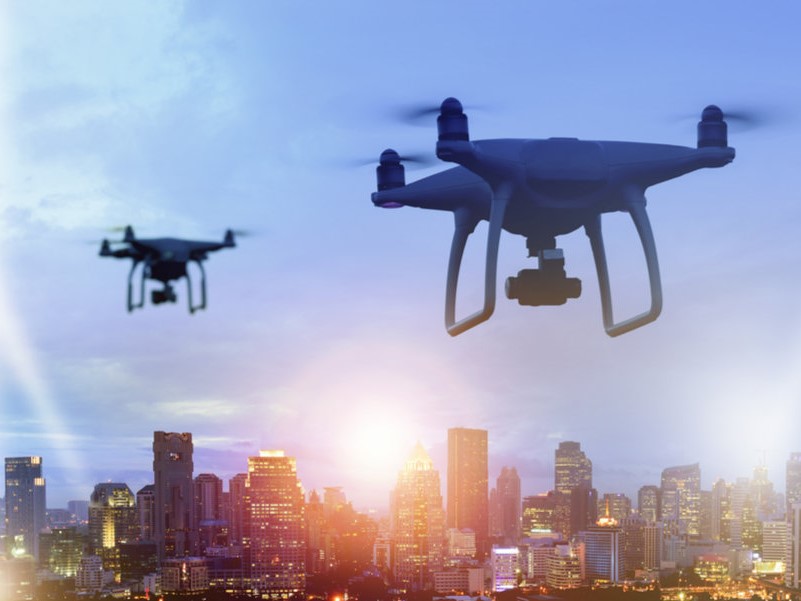 Autonomous Guided Car
Autonomous Drone
Autonomous Car
How to coordinate autonomous vehicle movements in a partially observable environment with uncertainty?
1
ICAPS 2020, October 2020
Our contributions
We formulated a zone based path finding problem. (ZBPF)
Under uncertainty
Partial Observability 

We presented a novel formulation of policy optimization.
Based on difference-of-convex functions (DC) programming 

We developed a simulator for ZBPF using Unity3D.
2
ICAPS 2020, October 2020
Problem formulation
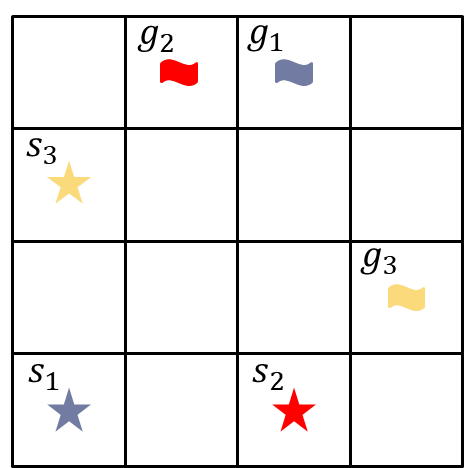 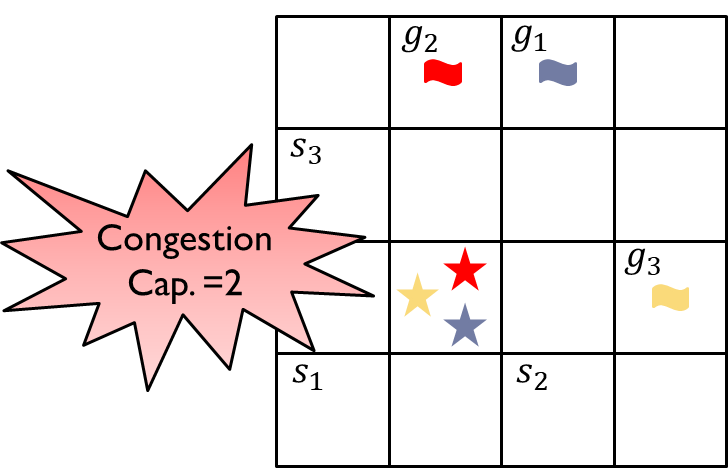 Objective: Minimize travel time and congestion
3
ICAPS 2020, October 2020
Our Simulator
Simulator: Unity3D environment
The spheres are the zones, and cubes are the agents.
Highlighted zone: there is congestion
Highlighted agent: reached destination
4
ICAPS 2020, October 2020
Agent’s Decision Model
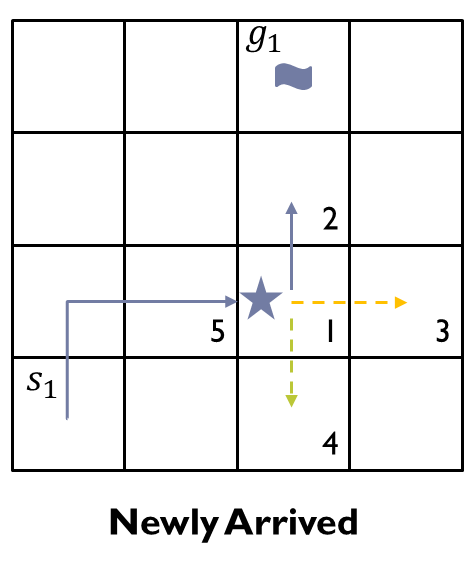 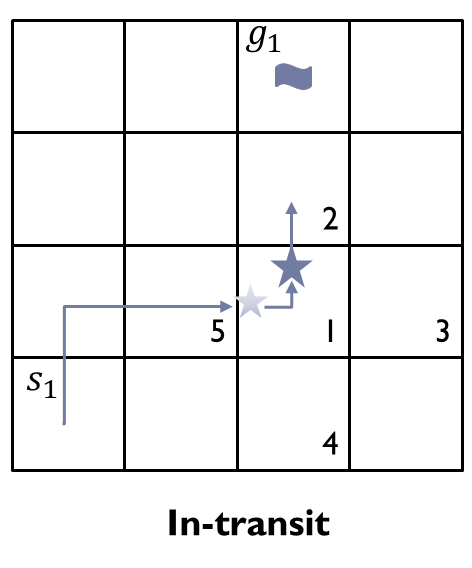 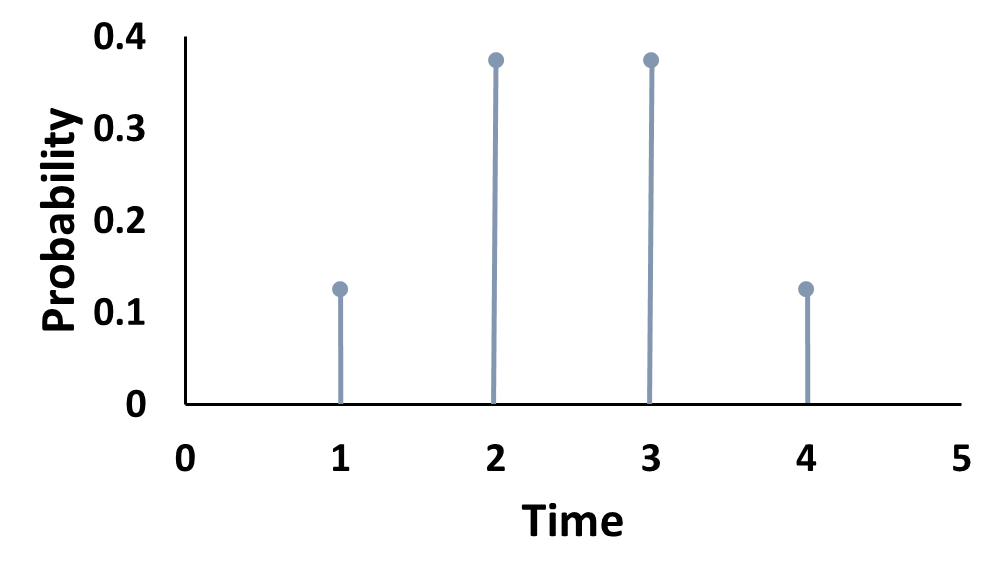 5
ICAPS 2020, October 2020
Agent’s Decision Model
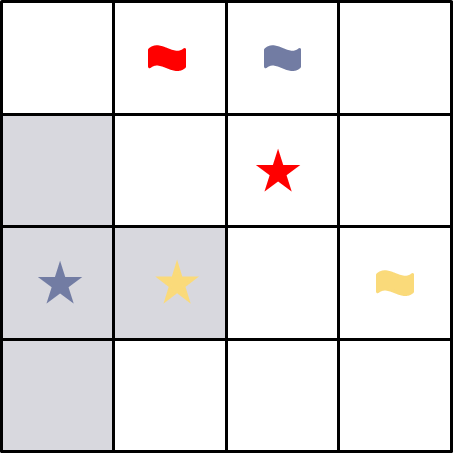 6
ICAPS 2020, October 2020
Policy Optimization in DC Form
DC Programming
https://en.wikipedia.org/wiki/Exponential family
7
Policy Optimization in DC Form
Objective Function in CCP
concave
concave
linear
fixed
fixed
Planning
Leraning
NN-Based policy
8
ICAPS 2020, October 2020
Experiments
9
ICAPS 2020, October 2020
Experiments: 2D Open Grid
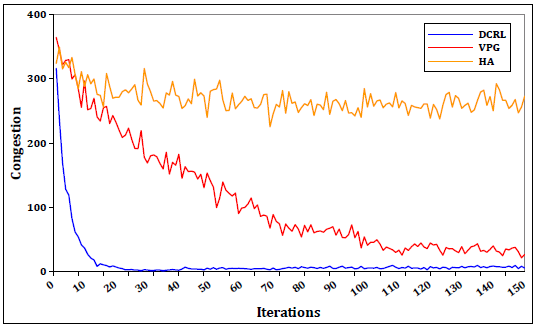 VPG suffers due to lack of effective credit assignment
HA isn’t able to handle a large number of agents
10
ICAPS 2020, October 2020
Experiments: 2D Open Grid
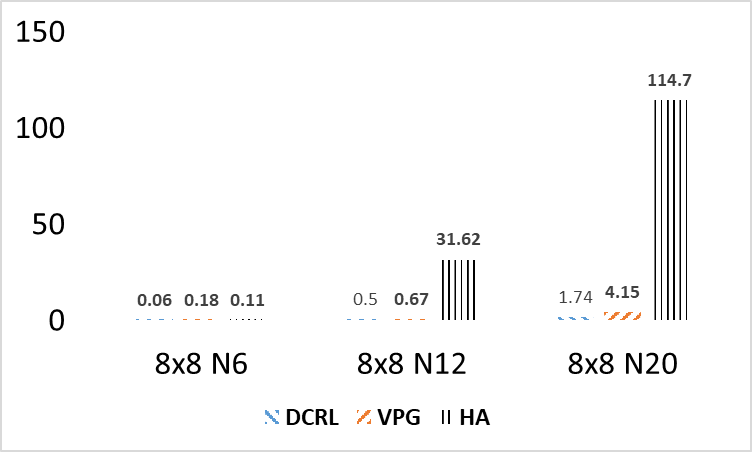 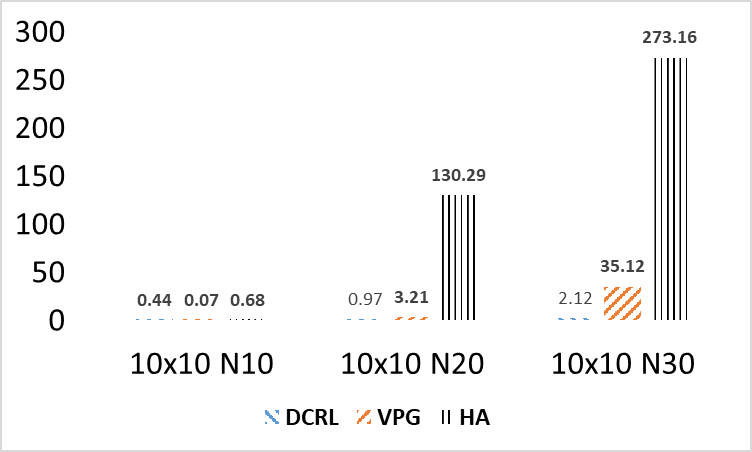 Congestion
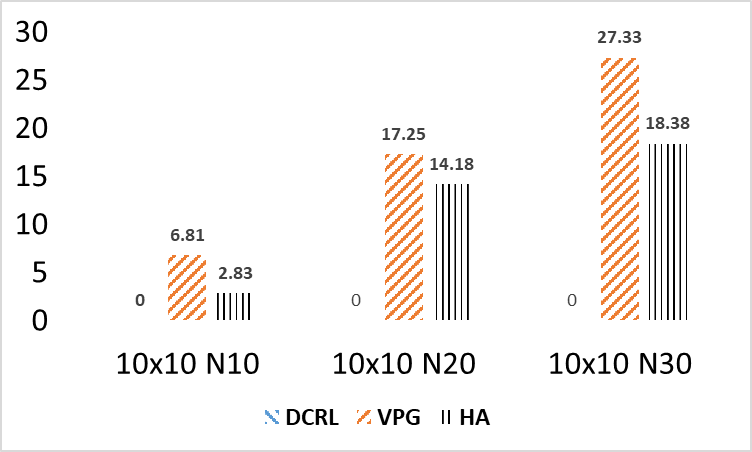 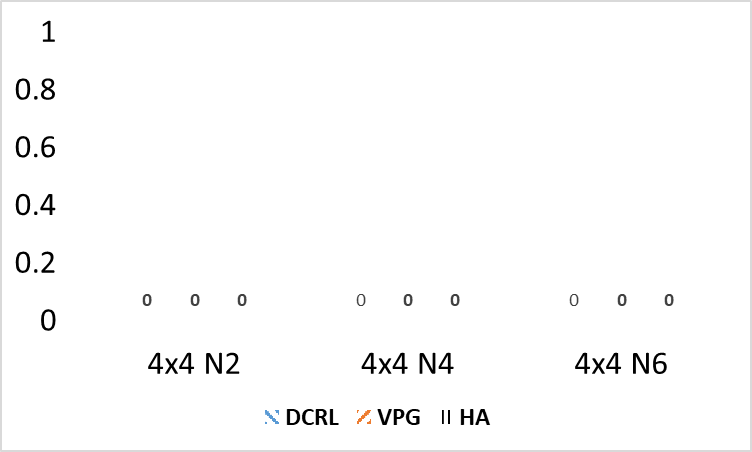 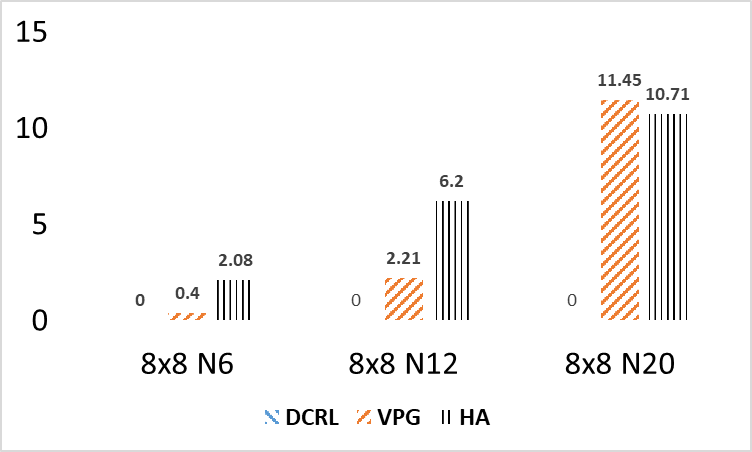 Stranded Agents
11
ICAPS 2020, October 2020
Experiments: 3D Map
Settings:
10, 20 agents for SmallCube and TwoFloor
Capacity was sampled from [1,3] and [1,4]
Results:
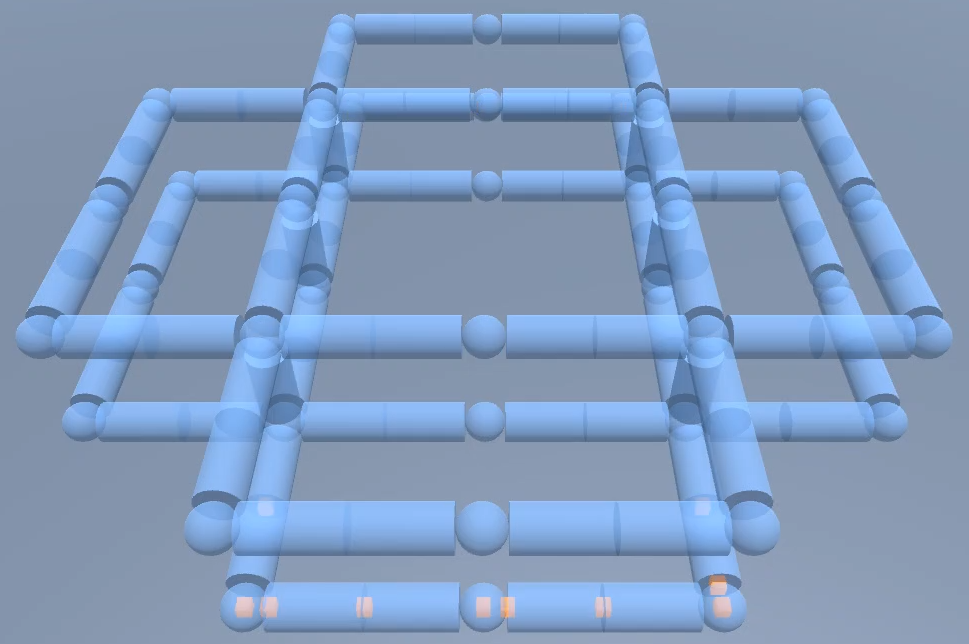 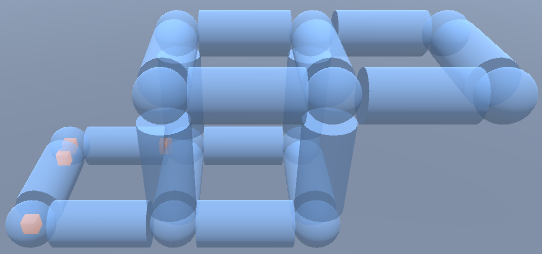 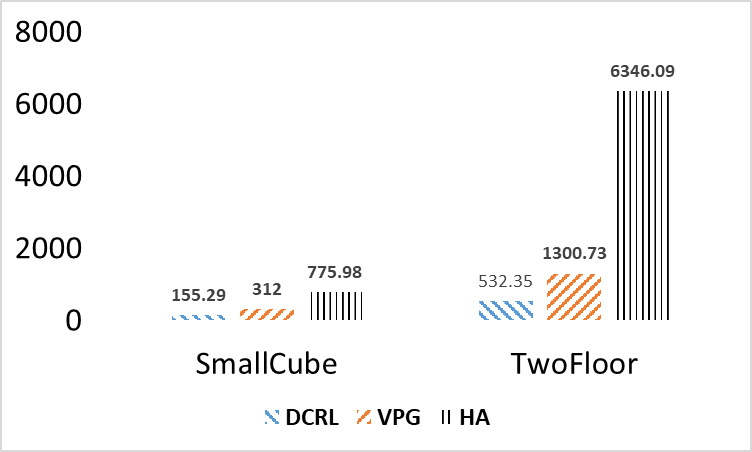 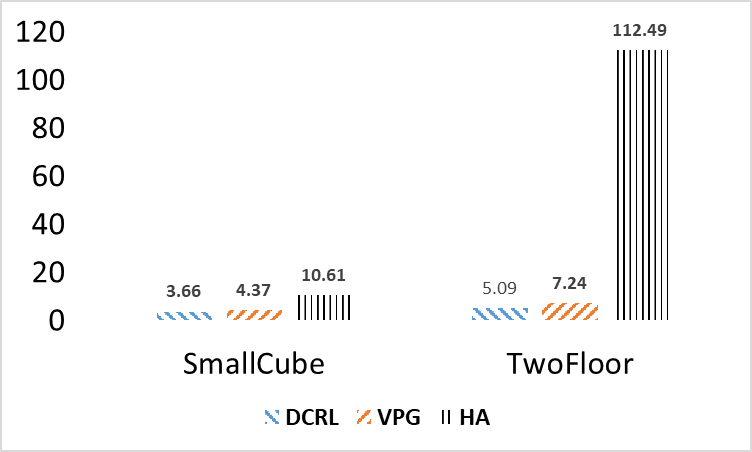 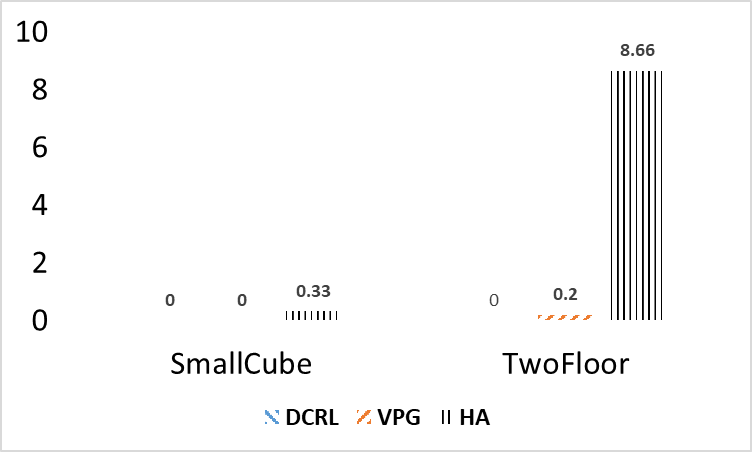 Stranded Agents
Congestion
SOC
12
ICAPS 2020, October 2020
Summary
We addressed the problem of ZBPF under uncertainty.
We have developed a simulator. 
2D and 3D
We presented a novel policy optimization formulation. 
Based on DC programming (for both planning and learning)
Designed a credit assignment scheme
Our approach works much better than baselines.
13
ICAPS 2020, October 2020